Ethics & ComplianceProfessional Competency Model Vision / Mission / Strategic pillarsTamara Tubin & Katalin Pungor
Vision: HCC Professional facilitates regaining and sustaining of stakeholder, governmental and public trust of Health Care/Life Science Industry as valuable partner in finding treatment solution for diseases
Mission: HCC Professional advances and promotes culture of business accountability of ethical business decision making with a focus on reducing risk and perception of corruption
Strategic Pillars of the HCC Professional Function
CHANGE MANAGER


- facilitates re-positioning of the compliance function „from policing to business partnering” (if needed, if not: ensures the value based positioning)

- facilitates competency development for compliant business if needed based on insight into business decision making and customer facing interactions

- fosters business accountability
 
- translates HCC into business benefits : fosters emotional identification around values
ADVISER AND LEADER ON COMPLIANCE


  - embeds compliance requirements in a simple, easy to understand way into business processes

- monitors/tests adherence to compliance programs/local rules and regulations as part of risk assessment, 

- informs stakeholders/ business leaders and ensures relevant actions are taken

- acts as a role model for compliance and a visionary, inspires and motivates stakeholders 
 
- leads/facilitates cooperation across different functions to align on compliant and ethical business standards/ competencies/ strategies/ resources/ communication
STRATEGIC PARTNER 
to get alignment on ethical behavior, integrity and transparency

For internal stakeholders/business leaders
    - understands business strategy and 
      market trends
     - aligns on present and future compliance 
      risks  related to their business 
     - advises business leaders on compliant 
     business solutions,  including changes in 
     business  models
    - facilitates development of  compliance 
     SWOT/strategy
    - fosters candid discussions on 
     business compliance
     - fosters adequate actions in case of 
     incidents
  
For external stakeholders
 -  either via supporting/advising the relevant business  representative
   -  and/or via active personal participation policy makers’ groups (eg. industry associations)
Vision: HCCO facilitates regaining of stakeholder, governmental and public trust of Pharmaceutical Life Science Industry as valuable partner in finding treatment solution for diseases
Mission: HCCO advances and promotes culture of business accountability of ethical business decision making to reduce corruption risk and the perception of corruption
Strategic Pillars of the HCCO Function
CHANGE MANAGER


- facilitates re-positioning of the compliance function „from rules to values” (if needed, if not: ensures the value based positioning)

- facilitates competency development for compliant business if needed based on insight into business decision making and customer facing interactions

- fosters the right perception of business accountability
 
- translates HCC into business benefits : fosters emotional identification around values
ADVISER AND LEADER ON COMPLIANCE


  - embeds compliance requirements in a simple, easy to understand way into business processes

- monitors/tests adherence to compliance programs/local rules and regulations as part of risk assessment, informs stakeholders/ business leaders and ensures relevant actions are taken

- acts as a role model for compliance and a visionary, inspires and motivates stakeholders 
 
- leads/facilitates cooperation across different functions to align on compliant and ethical business standards/ competencies/ strategies/ resources/ communication
STRATEGIC PARTNER 
to get alignment on ethical behavior, integrity and transparency

For internal stakeholders/business leaders
    - understands business strategy and 
      market trends
     - aligns on present and future OpCo 
     compliance risks
     - advises business leaders on OpCo 
     business 
     -  facitlitates development of compliance 
     SWOT/strategy
    - fosters candid discussions on 
     business compliance
     - fosters adequate actions in case of 
     incidents

For external stakeholders
 -  either via supporting/advising the OpCo  representative
   -  and/or via active personal participation policy makers’ groups (eg. industry associations)
ORIGINAL VERSION
Challenges of an Ethics and Compliance Function
Insufficient authority and responsibility to design the program
Insufficient ethical culture and commitment of integrity, missing tone at the top and/or at the middle
No independence from functional and operational perspective
Inadequate resources (headcount, banding, budget, skills)
Window dressing
Perception of administrators: tick the box
Perception of action orientation vs strategic orientation
Annex Back up slides
Professional SkillsEducation and Experience
Business Knowledge
Technical skills such as law, healthcare professional, IT,  HR, Audit, Financial, Sales & Marketing background 
Must feel comfortable with applying, developing and implementing technical solutions 
Experience in peer communication
Must have the ability to develop and deliver training
Project management skills
Knowledge of and passion for ethical conduct and compliance
Knowledge of the applicable ABAC, HCP Interaction  laws and regulations including best practices codes and Conflict of Interest (COI)
Risk Management Skills:
Must be forward thinking and have experience in providing solutions to make the organization more risk intelligent. 
Must have experience in risk management and to work in complex and ambiguous environments.
Personal Skills and DevelopmentSummary
A person of trust, integrity and honesty
Is an advisor and consultant 
Is a coach and a mentor to the internal and external stakeholders
Is seen as a partner that adds value to the business
A person of strong character/role model
Equipped with strong people skills/interpersonal savvy
 strong understanding of people; change management; conflict management;  influencing without authority; political savvy; communcation skills etc.
Persistent
Courageous
Results-oriented implementer: visionary and an execution-oriented implementer.
Leadership Attributes for Ethics & Compliance Officers
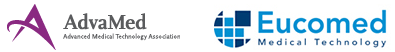 Personal Skills / Development
Change Manager
Continuous improver
Deliver against the odds
Inspirational
Situational flexibility
Agile communicator
Open minded
Visionairy 
Decision Making
Advisor 
Consultant 
Influencing
Building Trust
Independence
Open and honest
Coach
Mentor
Inquisitive
Communicator
Standing Alone
Influencing without authority
Strategic agility
Dealing with ambiguity, complexity and paradox 
Motivates and inspires
Business Knowledge
Personal Skills / Development
Foresees trends
Self Awareness / Emotion Management
Learning Agility
Negotiation Skill
Qualitative and quantitative analytical skills
Curious (the why and the how)
Adaptive behavior 
Intellectually flexible
Hig conceptual complexity and broad thinker
Brings value add to the business
Role Model 
Political savvy  and organizational agility
Conflict management
Intergity and trust
Ethics and values
Interpersonal skills
Big picture puts into perspectives
Cross cultural resourcefulness
Understanding others
Skills & Knowledge
Knowledge
	- HCC content (guide, framework, SOPs)
	- Systems 
	- Business
	- Legal

Skills to be a strategic partner
-  To manage day to day work 
To manage the change (from rules to values) – demanding repositioning exercise
Clarity may make the job more attractive (for HCC & outside)
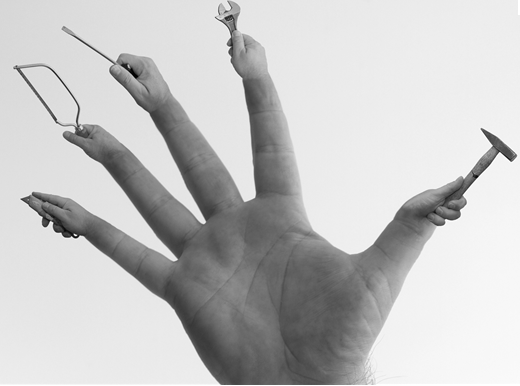 Skills & Knowledge
Communication
Leadership
Personal efficiency
Running a meeting
Working in team
Motivating
Project management
Prioritization
Accepting mistakes 
Celebrating success
Self management
Stress management
Assertive communication
Listening
Presentation
Awareness of body language 
Negotiation/selling
Interviewing
Leading an investigation
Delegating
Account management
Managing complexity
Managing change
Coaching
Identify/manage manipulation
Managing difficult discussions
Conflict management & resolution
Non-HCC knowledge: Finance for non-finance, strategic & business planning, budget planning
HCC knowledge (including system, legal)
Skills – phasing?
Communication
Leadership
Personal efficiency
Assertive communication
Giving & receiving feedback
Listening
Presentation
Working in team
Running a meeting
Motivating
Project management
Prioritization
Celebrating success
Accepting mistakes
Self management
Stress management
Awareness of body language 
Negotiation/selling
Interviewing
Leading an investigation
Delegating
Account management
Managing complexity
Managing change
Coaching
Identify/manage manipulation
Managing difficult discussions
Conflict management & resolution
Level 1 (at recruitment)
Level 2
Level 3